Лэпбук «Нравственно-патриотическое воспитание дошкольников»
Лэпбук разработан для детей  старшего дошкольного  возраста (5-7 лет)


Авторы:
Старший воспитатель Бикбулатова О.Ю.
Воспитатель высшей категории Иванова Н.В.
Общий вид
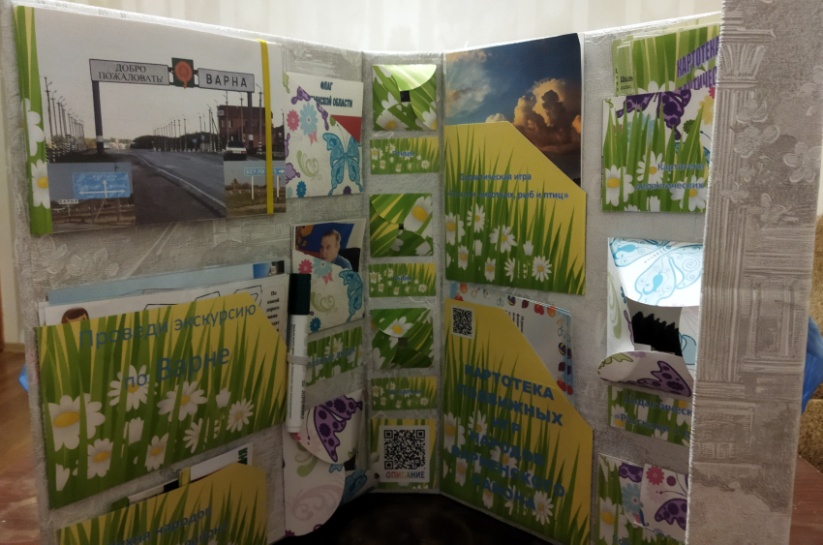 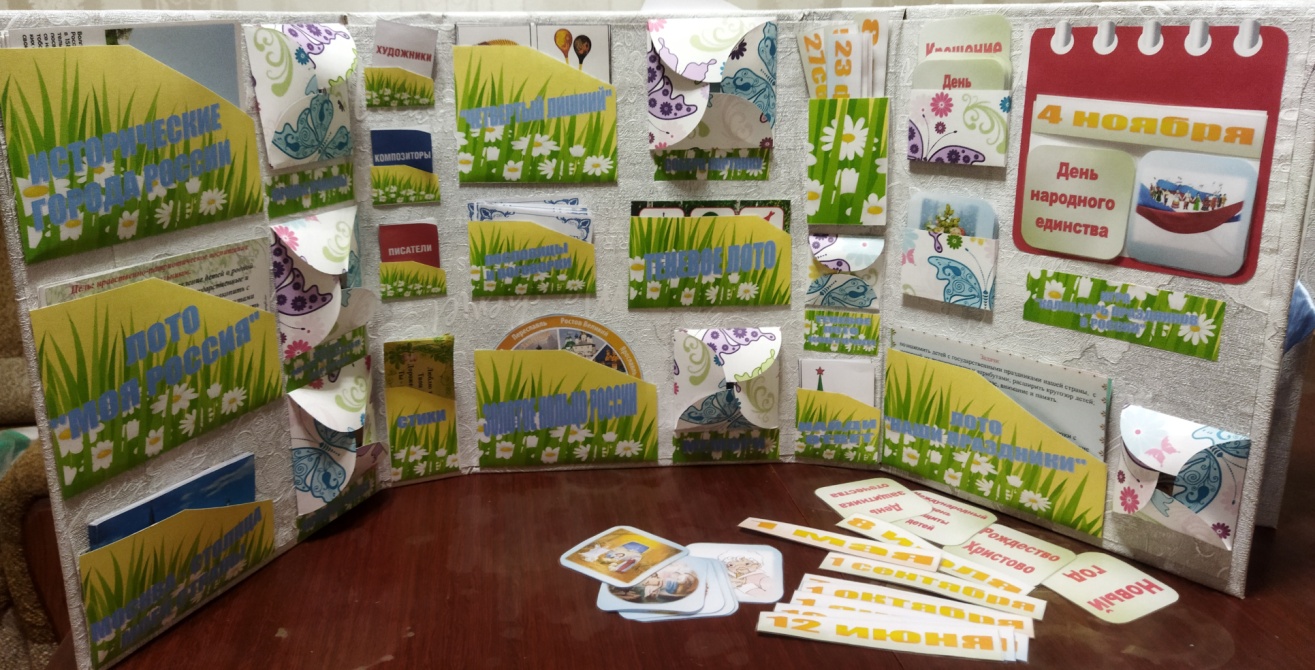 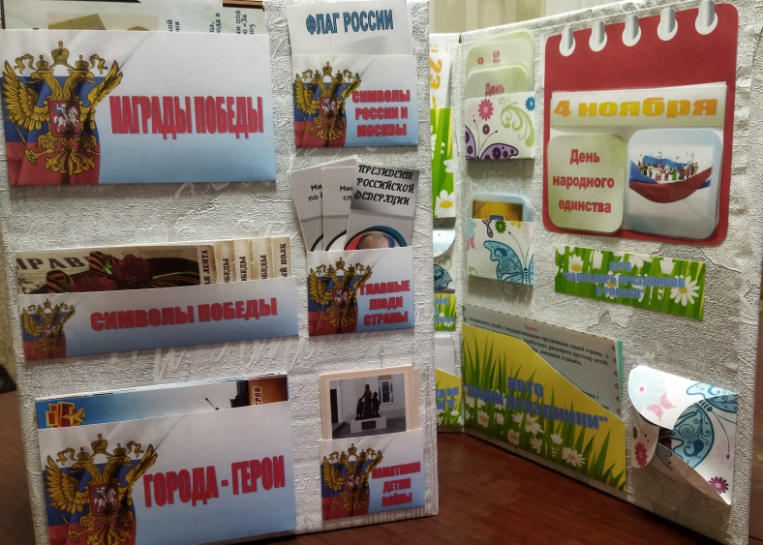 1 часть «Я – Варненец!»
Карманы:Геральдика, Главные люди
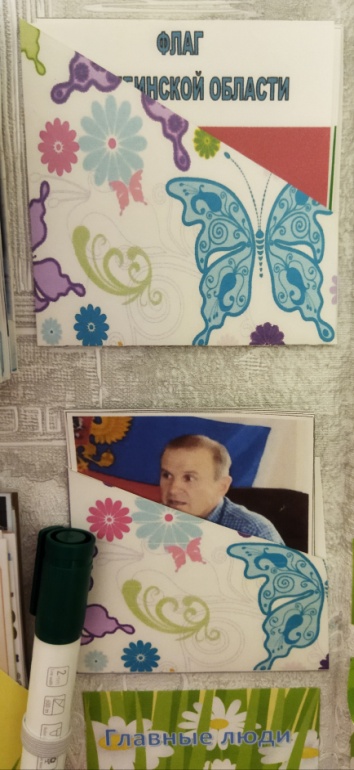 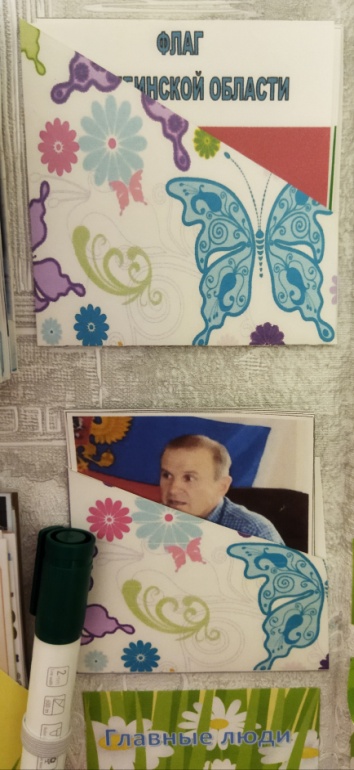 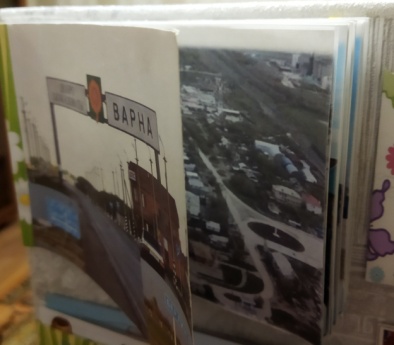 Варна в картинках
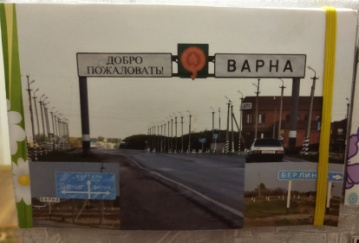 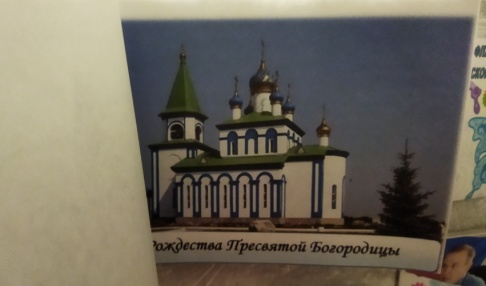 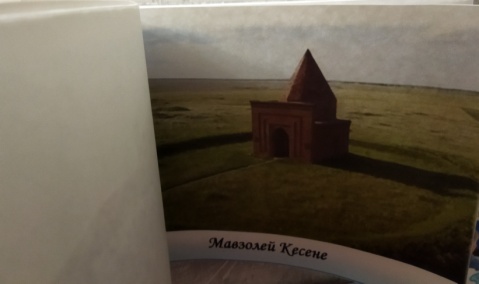 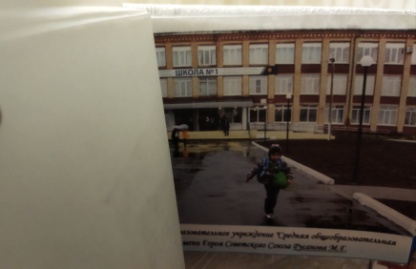 Проведи экскурсию по Варне
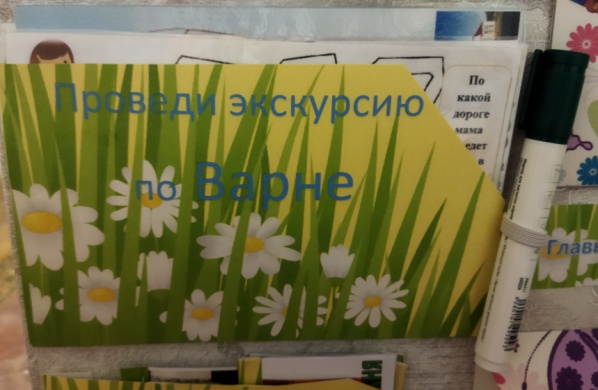 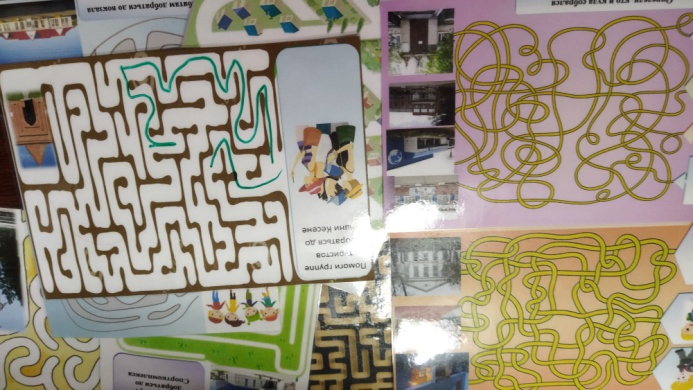 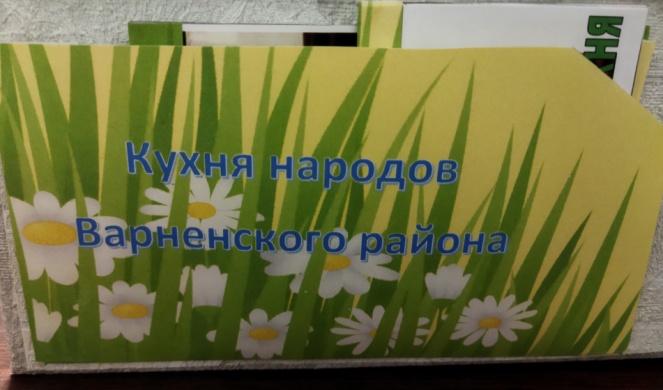 Кухня   народов Варненского района
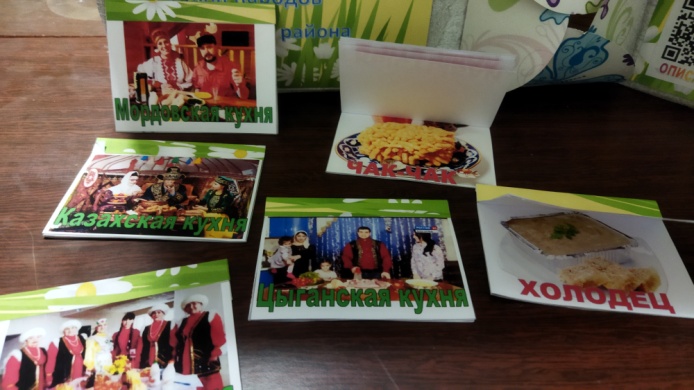 Лекарственные растения
Рассели животных, птиц и рыб
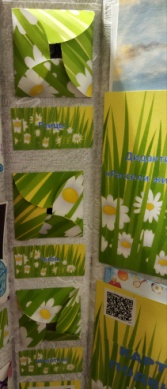 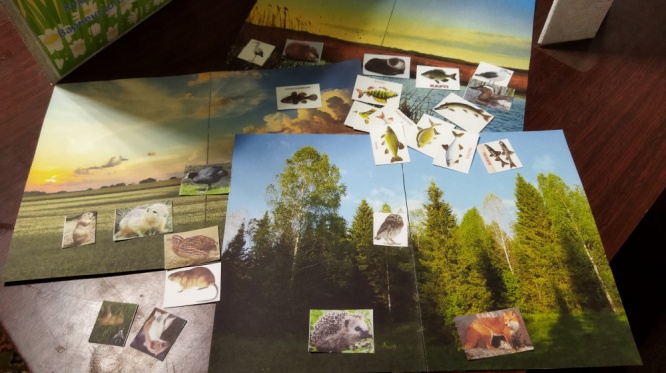 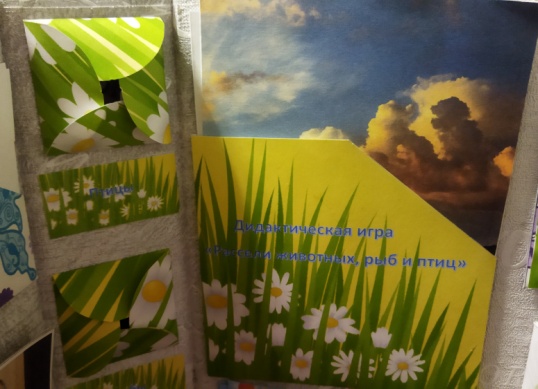 Картотека подвижных игр народов Варненского района
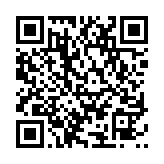 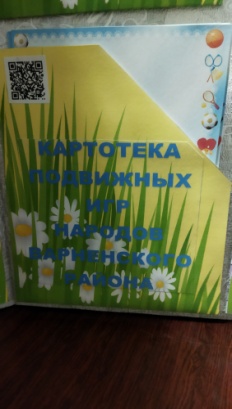 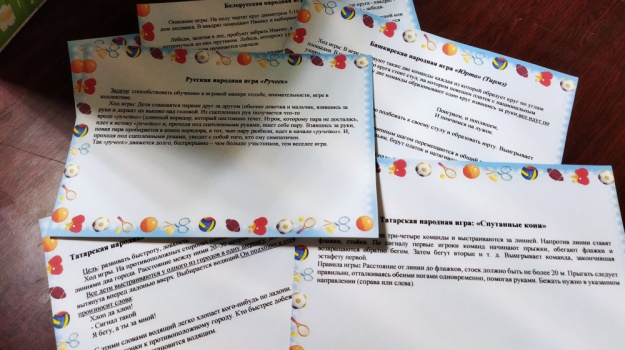 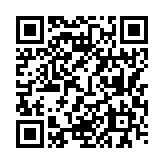 Картотека дидактических игр по нравственно-патриотическому воспитанию
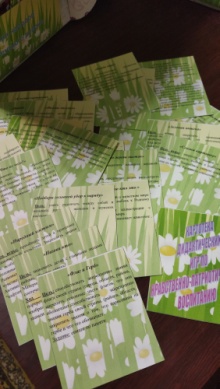 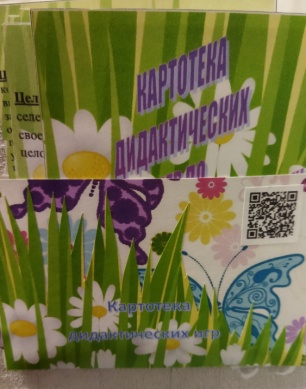 Деревья
Собери картинку о Варне
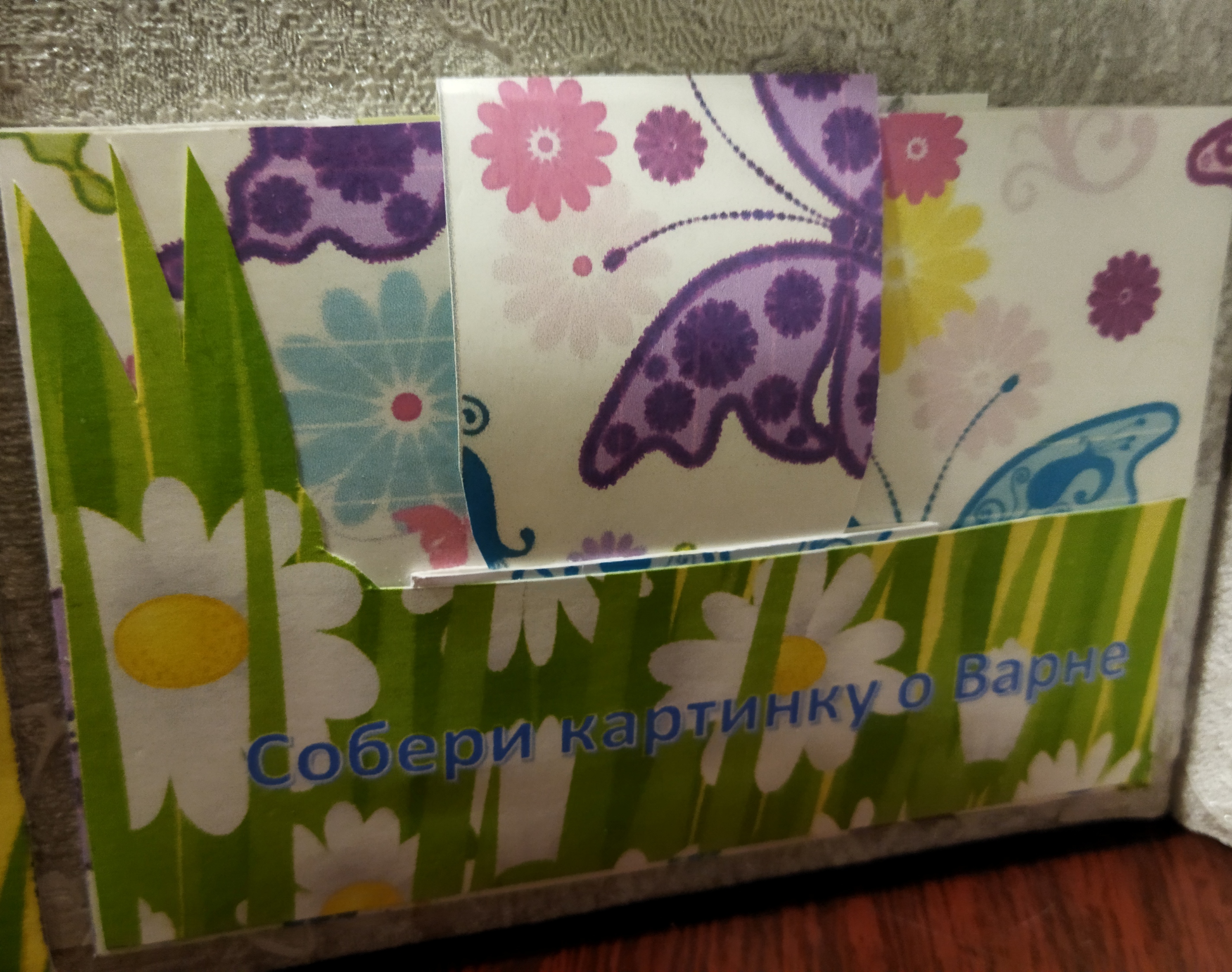 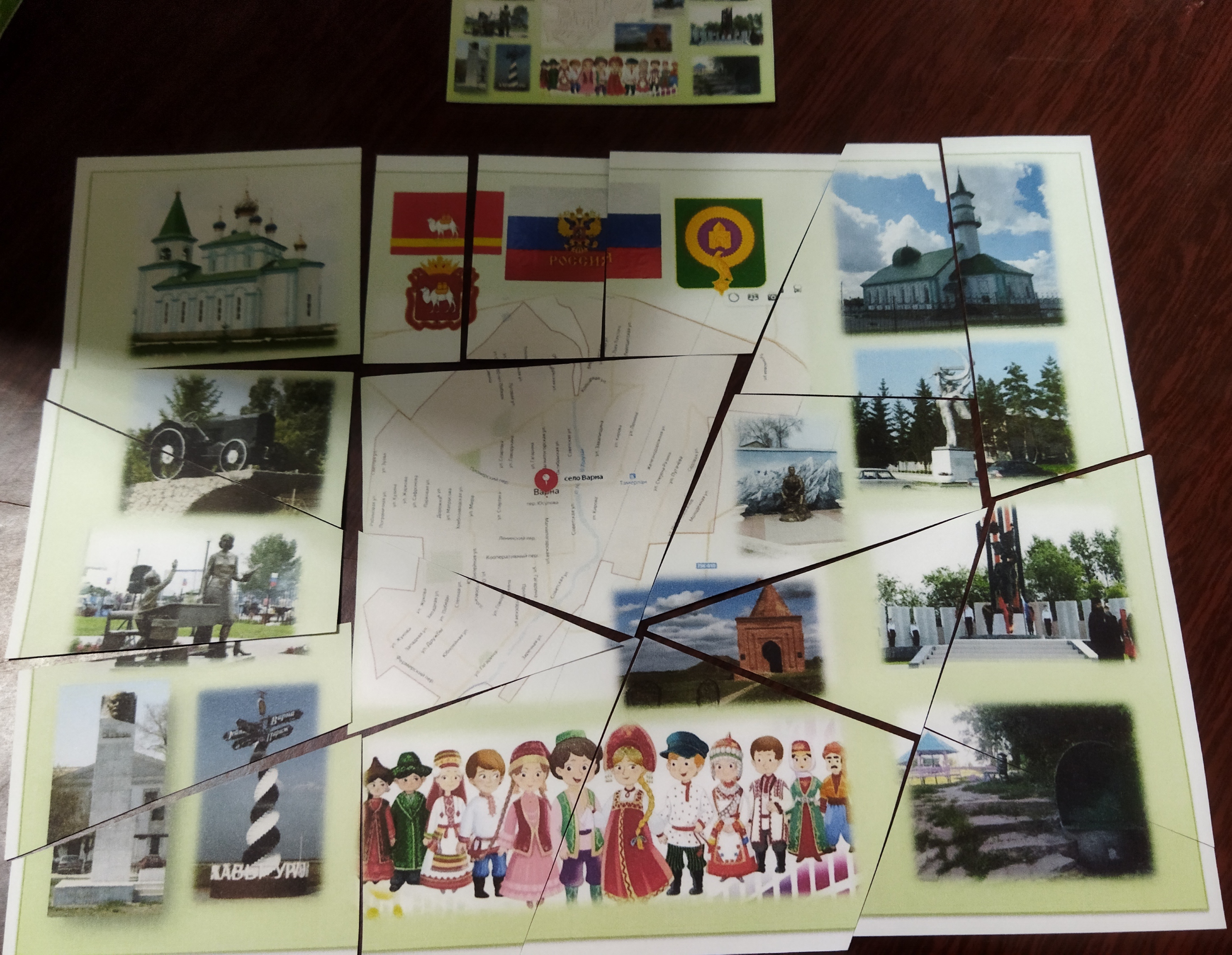 Куклы
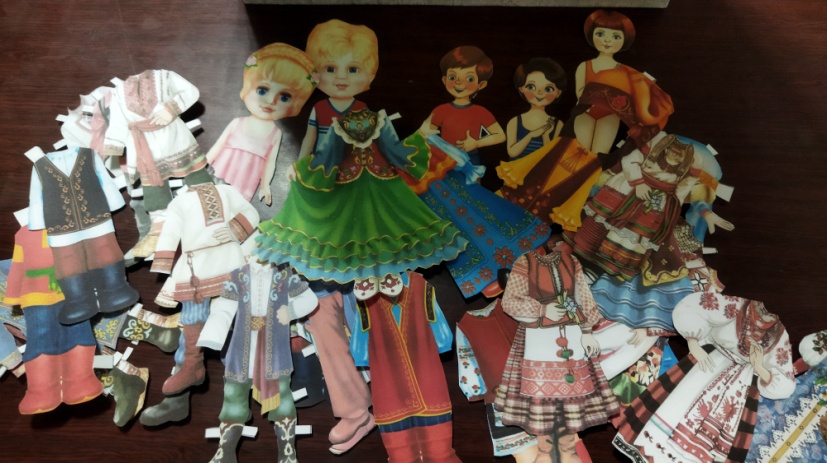 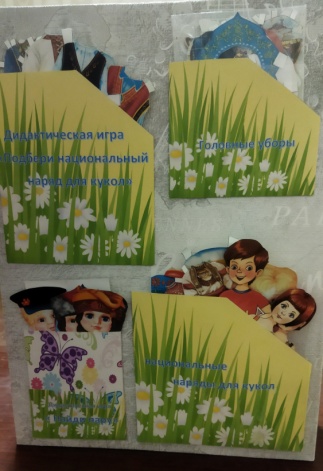 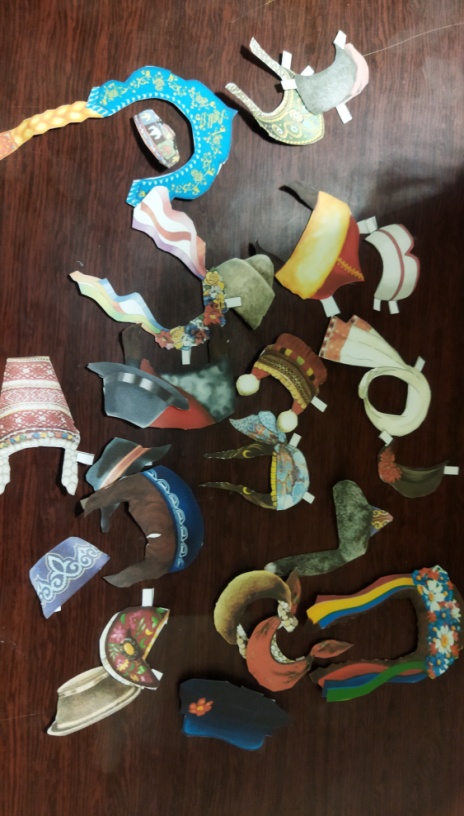 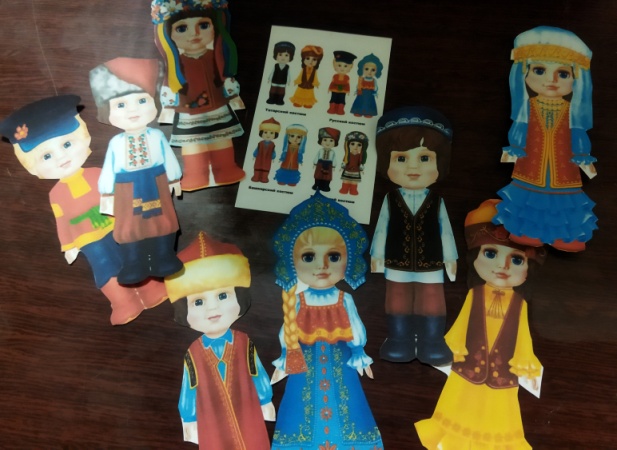 2 часть «Я – Россиянин!»
Символы России и Москвы, Главные люди страны
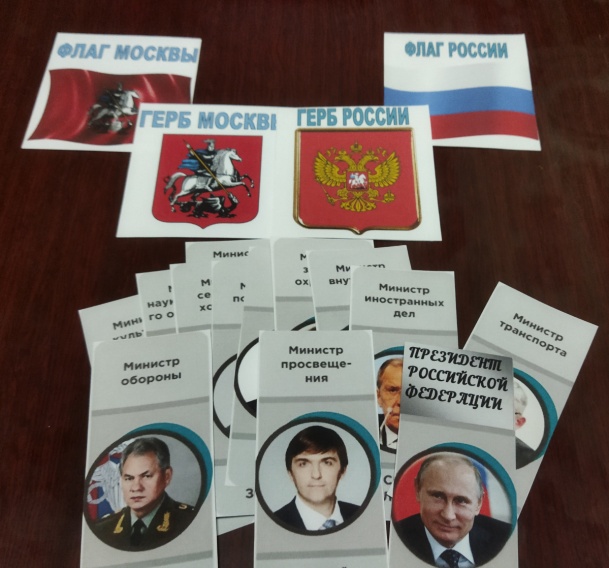 Награды ПобедыСимволы ПобедыПамятники детям войныГорода-герои
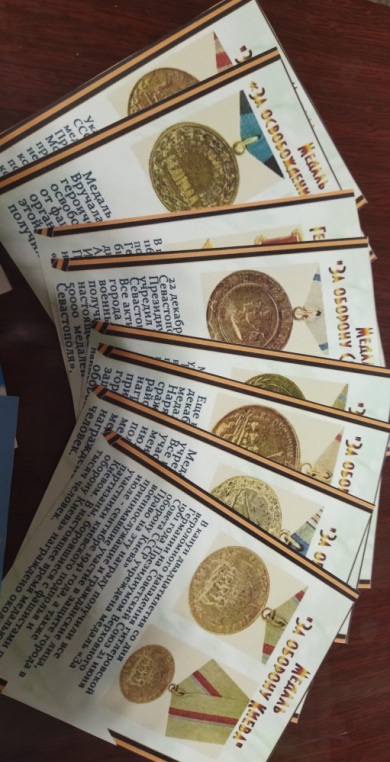 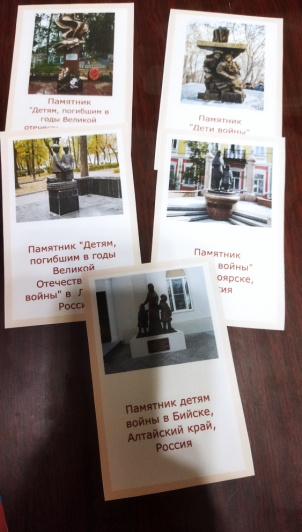 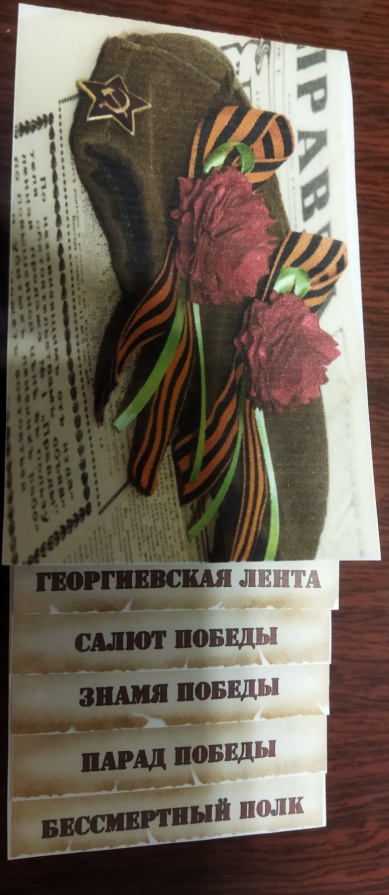 Исторические города РоссииМосква столица моей страны
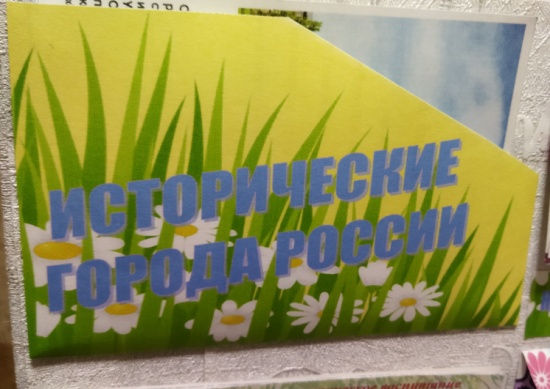 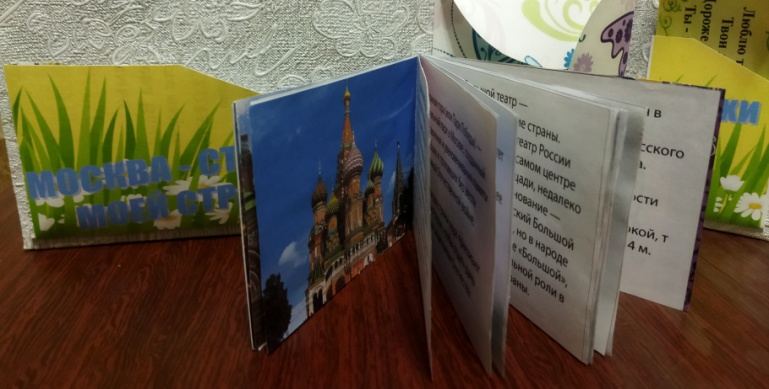 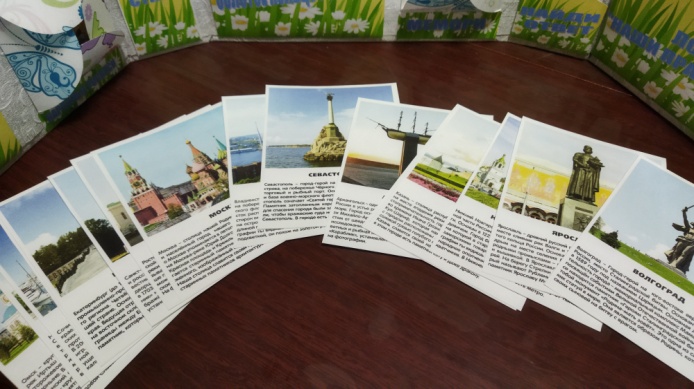 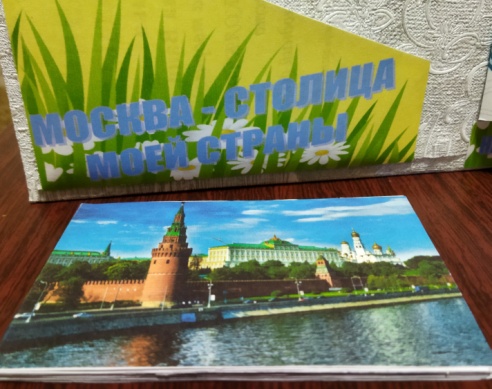 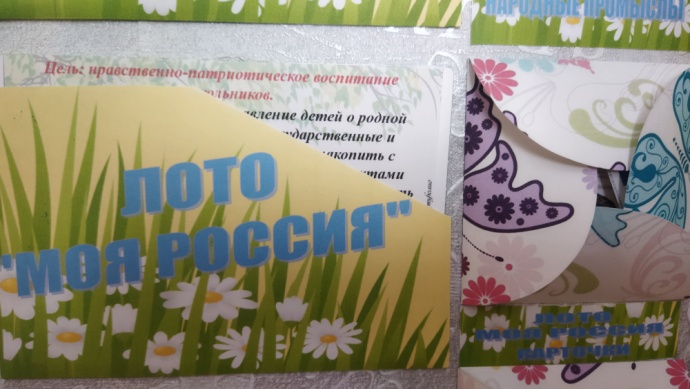 Лото «Моя Россия
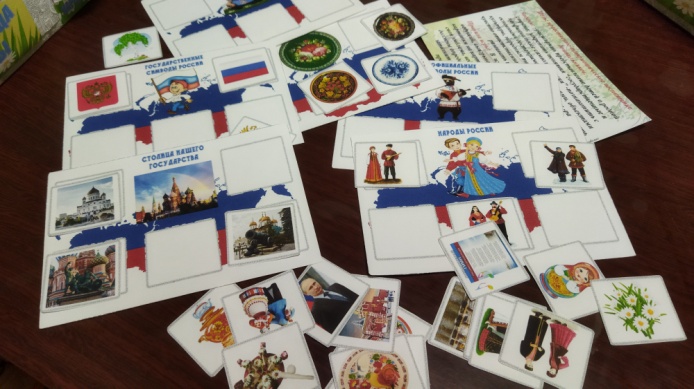 Народные промыслыНародные росписи
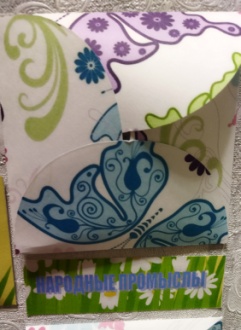 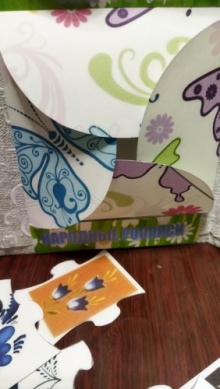 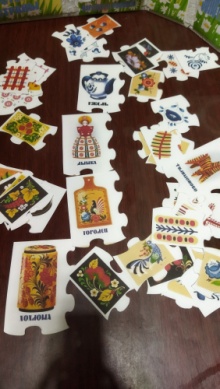 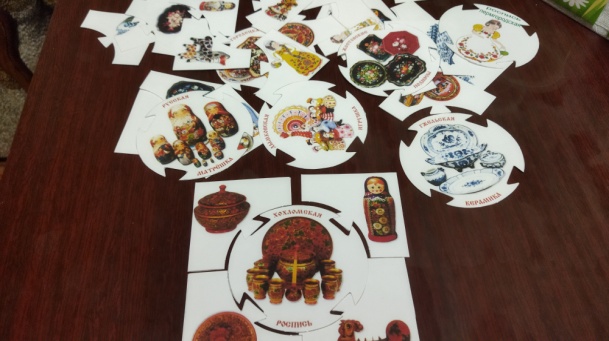 ХудожникиКомпозиторыПисатели
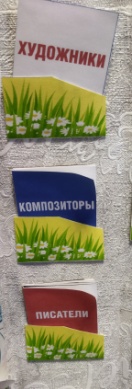 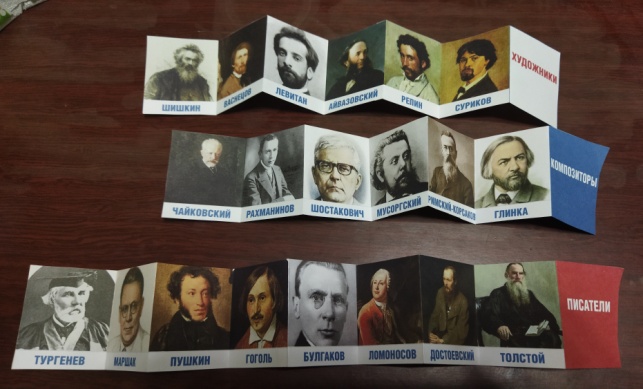 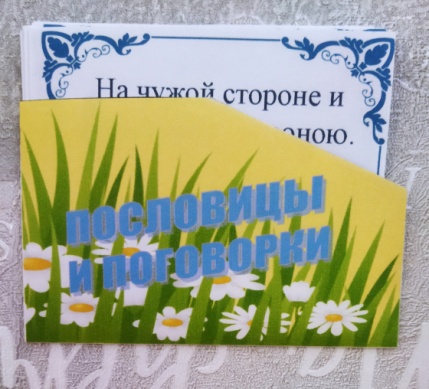 Стихи о РодинеПословицы и поговорки
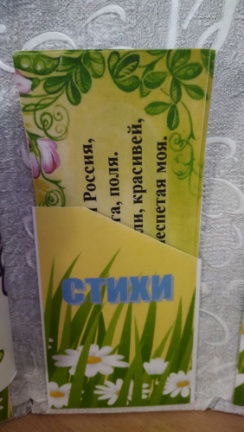 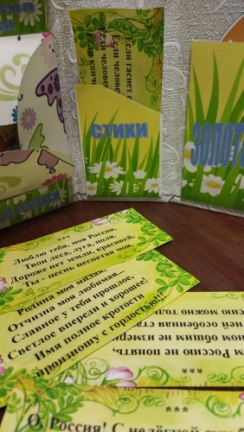 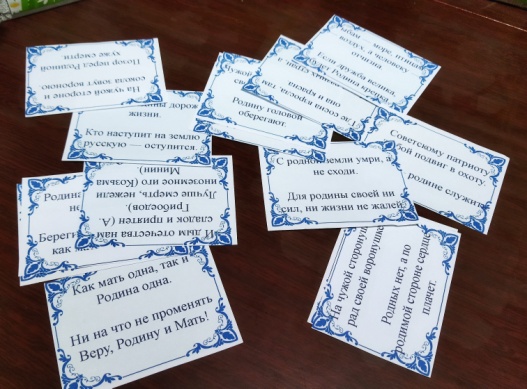 Игра «Четвертый лишний»Собери картинку
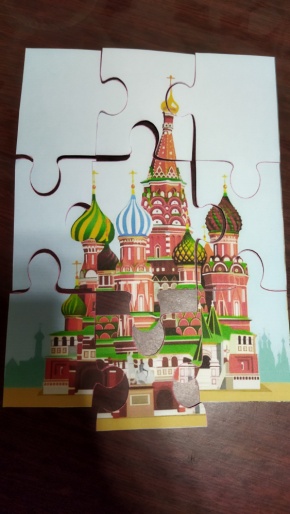 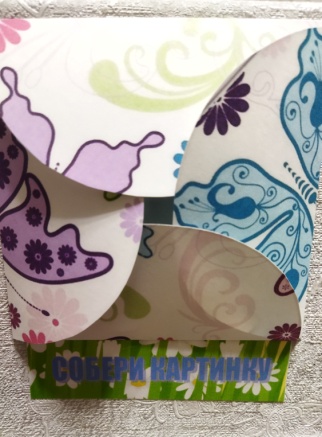 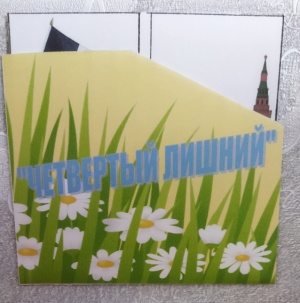 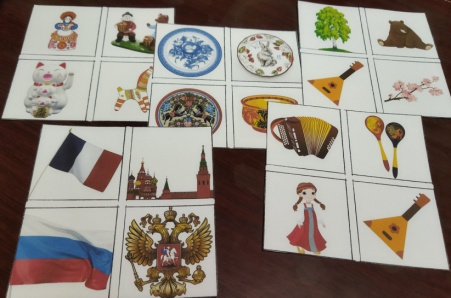 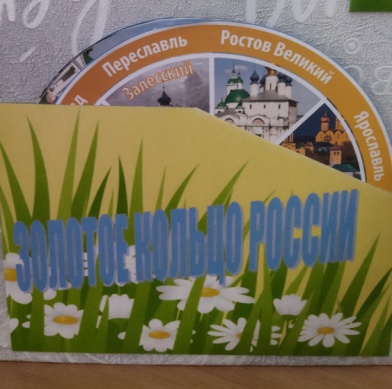 Золотое кольцо России
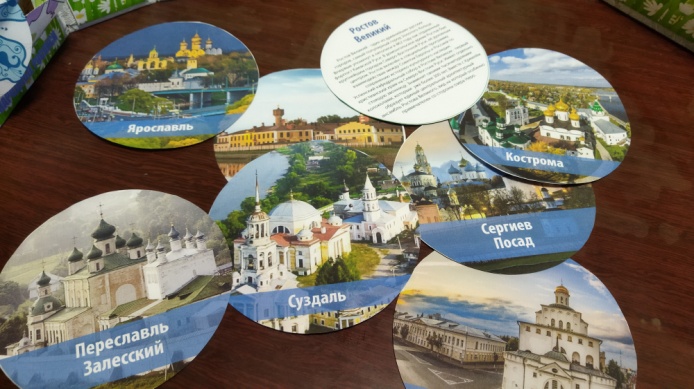 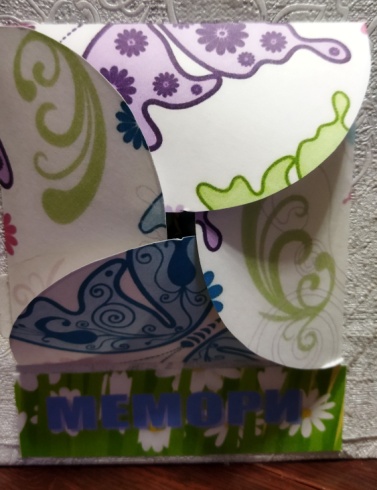 Теневое лотоИгра «Мемори»
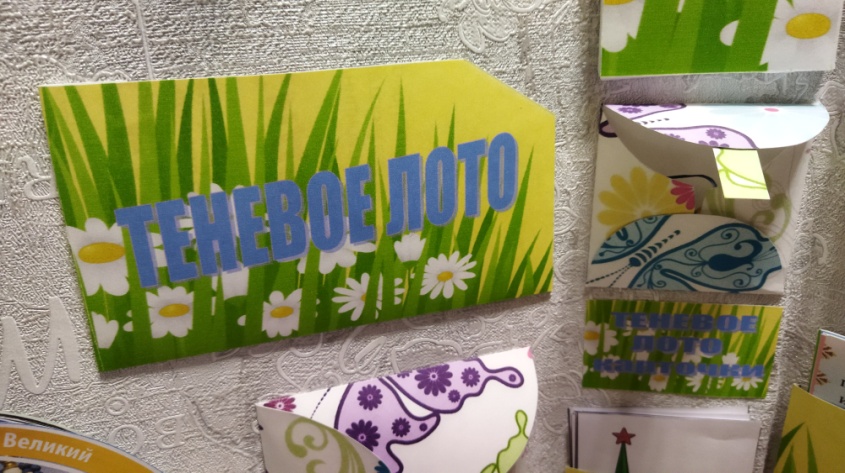 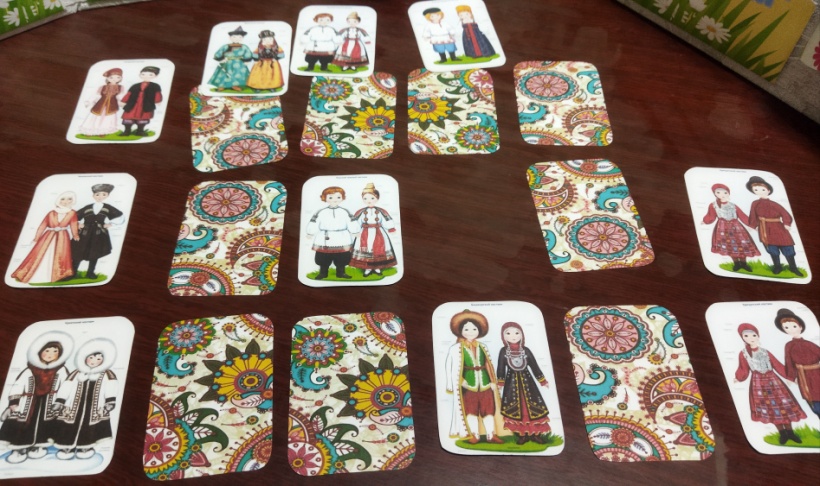 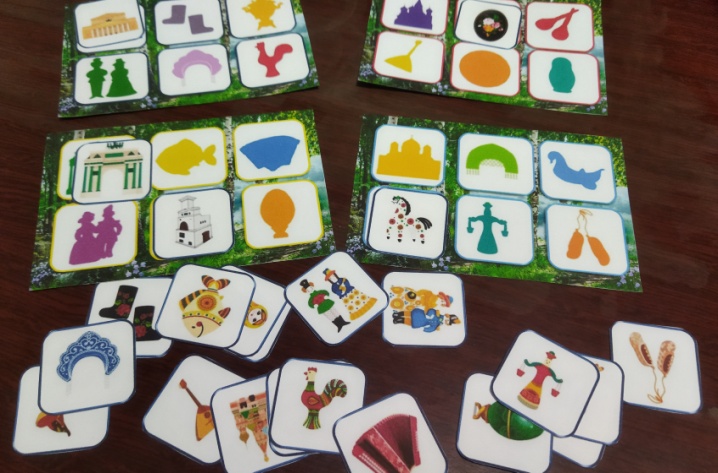 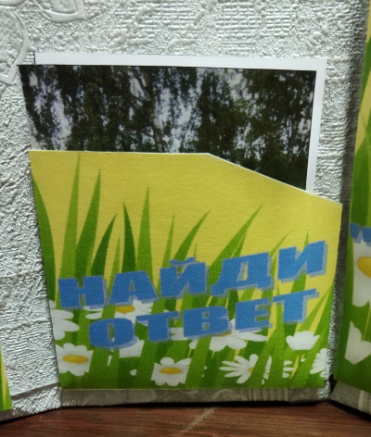 Найди ответ
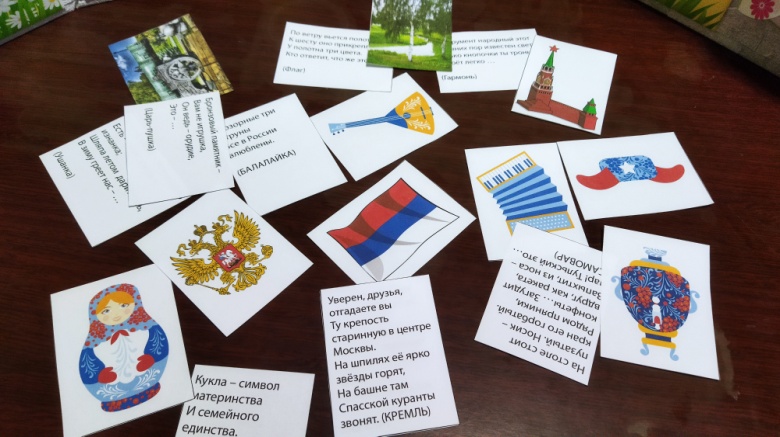 Календарь праздникам в РоссииЛото «Наши праздники»
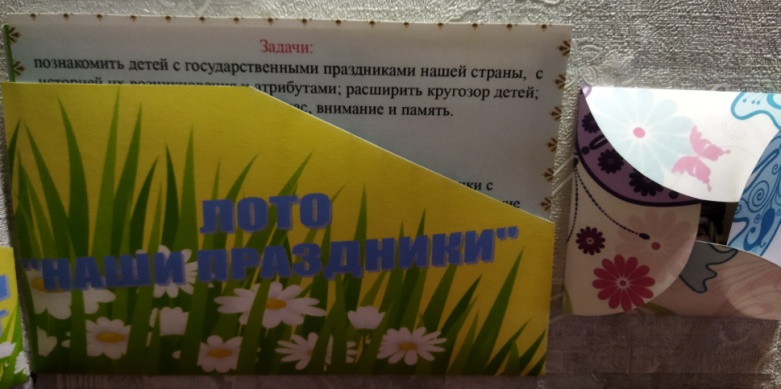 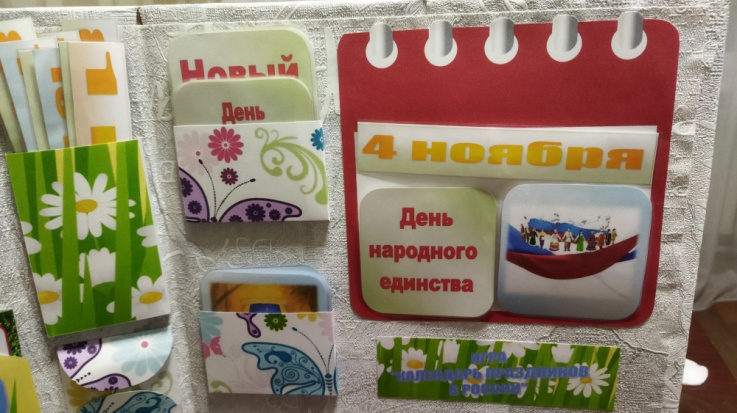 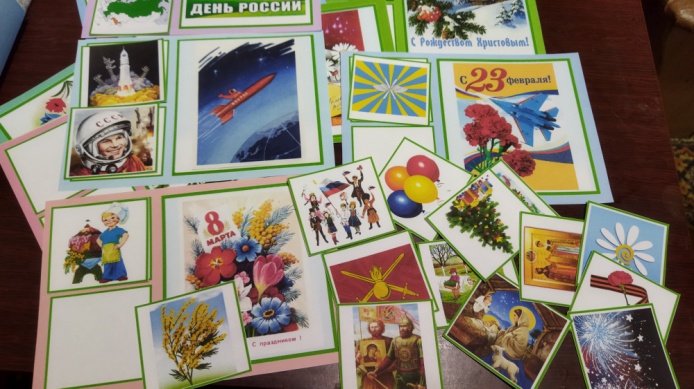 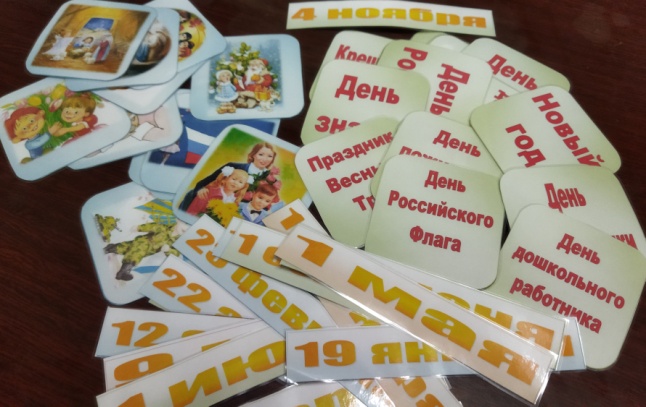 Раскраски Игры бродилки
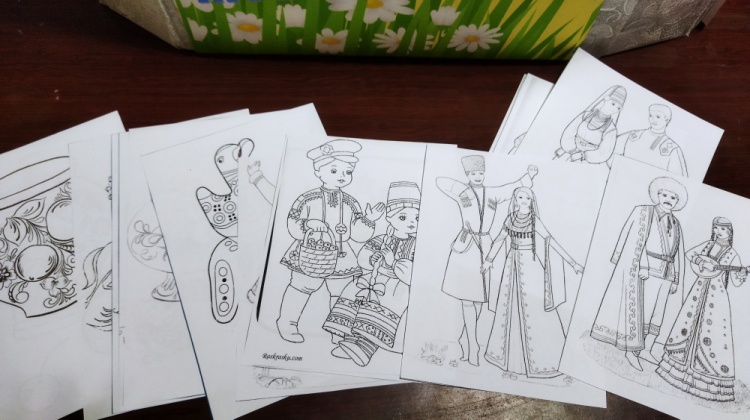 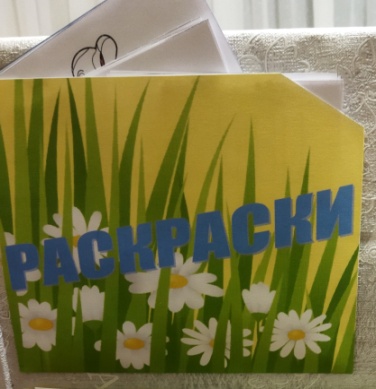 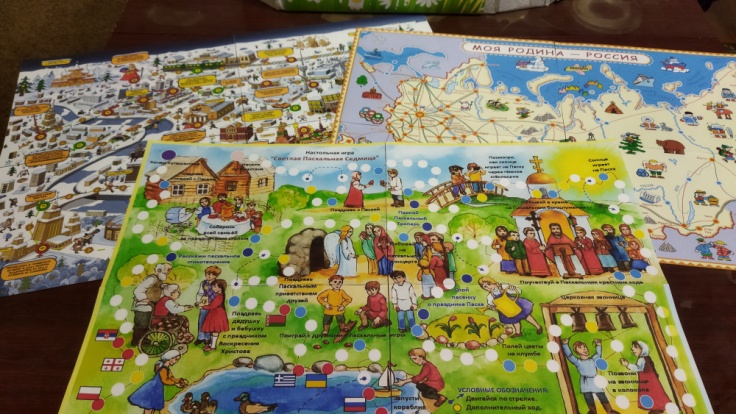 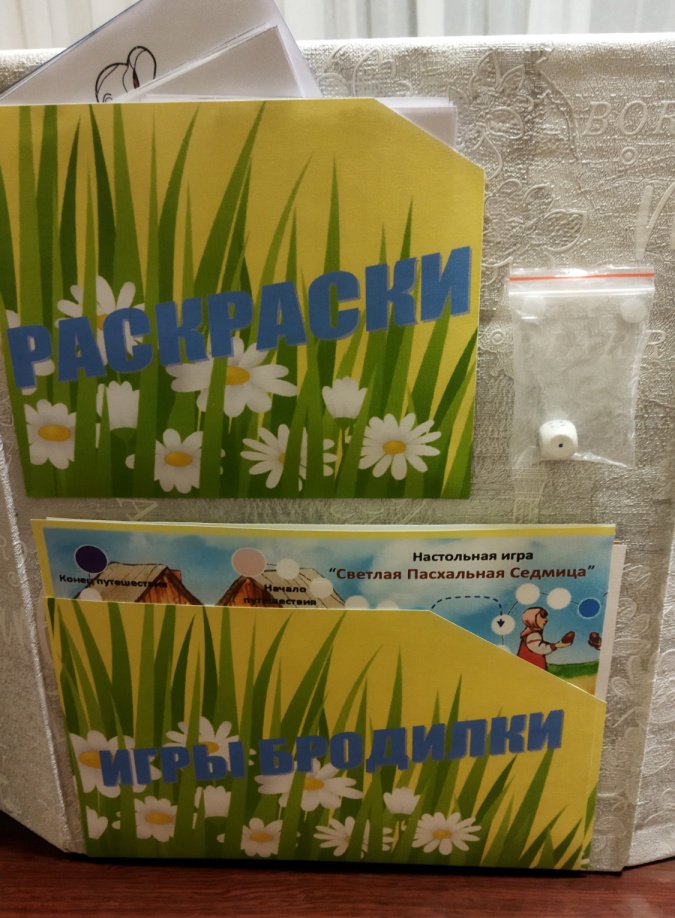